Урок математики
4 класс
Подготовила 
учитель начальных классов МБОУ СОШ № 3 
Исрафилова С.Х.
Расположи дроби в порядке убывания
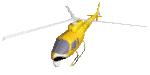 р
р
о
п
н
т
т
а
с
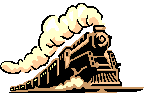 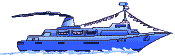 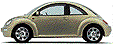 (600 : 30 - 7) ∙ 5 + (51 – 4 ∙ 4) + 1715=
16
20
13
35
65
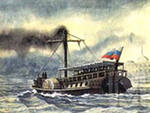 100
1815
1834
+19
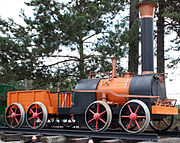 + 57
1815
1896
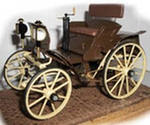 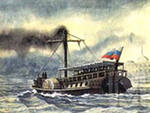 Блиц - турнир
Первый российский пароход «Елизавета»   двигался со скоростью 9 км/ч. Какое расстояние он пройдет за 4 часа?
36 км
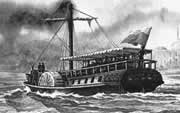 Блиц - турнир
Паровоз Черепановых за 3 часа мог преодолеть расстояние 48 км. С какой скоростью он двигался?
16 км/ч
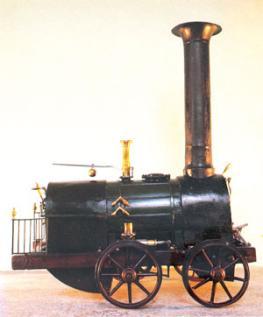 Блиц - турнир
Первый российский автомобиль двигался со скоростью 20 вёрст в час. За какое время он преодолеет расстояние 60 вёрст?
за 3 часа
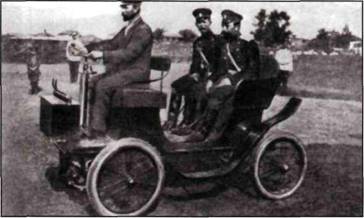 одновременное движение
встречное движение
формула
Формула одновременного встречного движения
40 км/ч
50 км/ч
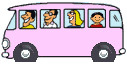 180 км
V сб. =
V 1 + V 2
t = S : V сб.
b км/ч
с км/ч
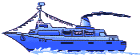 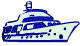 а км
V сб = V1 + V2
а
a – ( b + c) ∙ 1
d = S – V сб ∙ t
a – ( b + c) ∙ 2
a – ( b + c) ∙ 3
t встр. = S : V сб
a – ( b + c) ∙ 4
a – ( b + c) ∙ t
Формула одновременного  движения
S = ( V1 + V2) ∙ t
S = V сб. ∙ t
Тест
Ответы 

Вариант 1.		Вариант 2.

 в				1. а
 в				2. б
 в				3. в
 в				4. а
 а				5. в
Тест
Оценивание

      + + + + +		5

      + + + + 		          4

      + + + 		          3

      + +			2
Формула одновременного  движения
S = V сб. ∙ t
Домашнее задание
№ 6 с.106
Источники шаблона
Рожко Наталья Викторовна
МОУ СОШ №32 г. Комсомольска-на-Амуре
Учитель начальных классов
http://pedsovet.su/ 

Для шаблона использованы источники:
http://radikal.ru/F/s41.radikal.ru/i092/1108/60/e918556f2ee2.jpg.html  блокнот
Титульный слайд
http://radikal.ru/F/s007.radikal.ru/i301/1103/99/6199f83a006a.png.htm мальчик 
с карандашом
http://radikal.ru/F/i082.radikal.ru/1104/4f/315eaf1515d8.png.htm  мальчик
http://radikal.ru/F/i060.radikal.ru/1008/11/c307d759d821.png.html ранец
Рабочий шаблон авторский